NITRIFICATION PLANS
This PP is annotated (with a pointer) and narrated (for PP versions 2007 and later).  The speaker icon              on bottom right of each slide indicates this capability.
The narration and annotation functions on your computer must be turned on before you can hear the narration and see the pointer.
The annotation and narration can be turned on by going to the “slide show” tab and  clicking the three boxes shown below.
Then click on the “start slide show” (either from beginning or from a current slide) to start the lecture.
You can replay slides individually or let them run through sequentially.
DON’T HAVE PP?  You can download a MS 2010 PP reader that allows you to view this PP on any operating system: 
http://blogs.office.com/b/microsoft-powerpoint/archive/2010/05/13/powerpoint-viewer-available-for-download.aspx
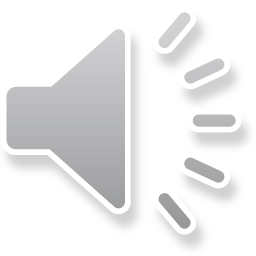 Water Utility Nitrification Plan Development version 3 (February 14, 2014)
Steve Hubbs
shubbs@coronaenv.com
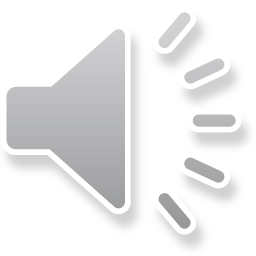 Outline
Purpose – to help water utility managers and operators develop nitrification plans
Elements
Pre-event planning
Historical data review 
Developing chlorine system demand curves
Developing monitoring protocol
setting benchmarks
Establishing action items corresponding to benchmarks
Feedback after nitrification event for improving utility action plan
Feedback to Steve for improving PP
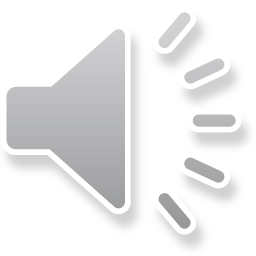 Nitrification
Nitrifying bacteria feed on ammonia…
	producing Nitrites…
	    which exert a chlorine demand…
	         which decreases the residual…
                      which allows microbes to flourish…
                           to produce more nitrites…
                               which continues the spiral…
                                    until your residual is gone!
aka  …  “feeding the beast”
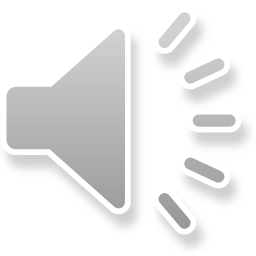 Operational Philosophy
It is my experience that the best operational plans are developed directly with the operators in the plants and distribution system.  
I strongly encourage that operators be involved in the development of the plan.
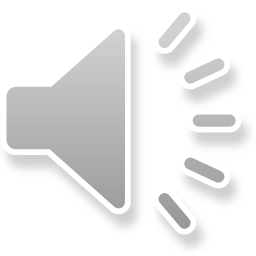 Historic Data Review
Compile available WQ data from previous years:
chlorine levels leaving the plant
Chlorine levels at key points in the DS (entry, mid, distant)
Positive total coliform and E. coli data 
Water temperature
Compile key hydraulic data (water age)
Total system delivery (MGD) 
For key water tanks, % daily variation in water levels
System water age tracer test results (if available)
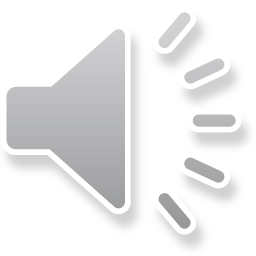 [Speaker Notes: Pick points where you have lots of data (weekly or daily best)]
Analyze data (typical annual review)
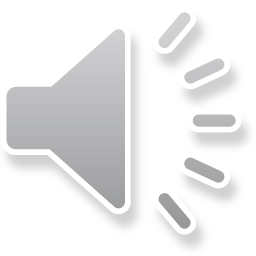 Develop system chlorine demand curves (weekly, all year long)
Capture plant effluent water (6-10 containers)
Store in dark, water-temperature conditions (submerge in filter, bottles in aluminum foil)
Analyze after 1, 2, 3, 5, 7, 10 days
Plot up data (note water temperature on graph)
Correlate any significant changes with WQ of influent water (Turbidity, algae, TOC, others)
Record benchmark demand (5 or 7 day) on a running total graphic leading up to nitrification period.
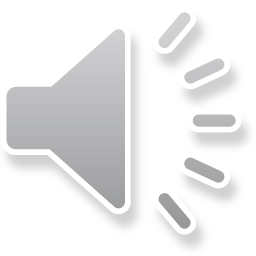 [Speaker Notes: These data will be valuable in determining if chlorine demand is driven primarily by influent WQ or by DS nitrification.]
Develop monitoring protocol
At key locations, monitor chloramine levels (weekly is minimal for key sites)
All tanks should be regularly monitored
Minimum monthly if no problems are evident
Minimum weekly if chloramine levels start to drop below benchmarks
Make sure to sample during “tank draining” cycle, or both tank drain/tank fill cycle to define nitrification conditions in tank.
Consider additional analytical capabilities:
Nitrite
HPC
“available” ammonia
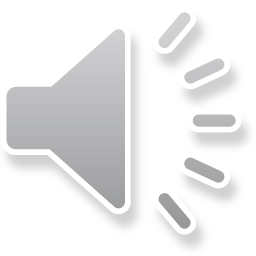 [Speaker Notes: Make tank sampling easy.  Note technique for “available” ammonia … titrate in chlorine solution and measure change in total/free chlorine.  Reference breakpoint curve, separate PP lecture.]
Setting Benchmarks (based on data review)
Establish “normal” variations not requiring action (such as, chloramine level not less than 1.5mg/l at far reaches of DS)
Establish level 1 action benchmark  (such as chloramine demand below 1.5 mg/l.  This will drive initial prevention actions
Establish level 2 action benchmark (such as chloramine level less than 1.0 mg/l).  This will drive a more aggressive set of actions
Establish level 3 (such as 0.5 mg/l chloramine), which will drive the most aggressive actions (such as tank draining/refill, free-chlorine burn, etc.)
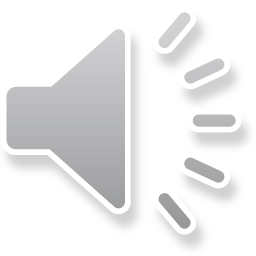 Develop Action Plans
The action plan needs to be utility-specific, and in some instances “tank specific”, but the following elements are typical:
Minimize excess ammonia feed (at all times)
Increase chloramine levels leaving the plant
Manage water age (maximize “safe” tank turnover rates, flush at extremities, drain tanks when necessary, transfer between pressure zones)
Booster chlorination, chloramination
Free chlorine burn
Others…(tank depth profile monitoring, tank mixing, water line replacement programs, etc.)
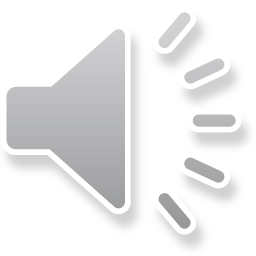 [Speaker Notes: Make draining operations easy … assure in advance all drain paths are free, safe draining can be executed, any de-chlorination issues are addressed.]
Post-event evaluation
If events are seasonal, schedule an annual review of all data shortly after the season is over.  Review with staff:
What went well, what went poorly
Revisions to benchmarks
Improvements to action plans
Long-term improvements needed (Capital Improvement Plan)
Revise plan for next season
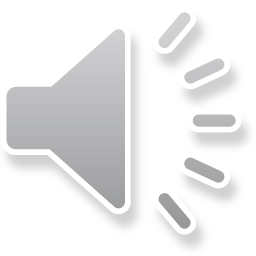 References
To be developed.  If you have any favorites on this topic, let me know.  The target audience is water utility plant managers and operators.
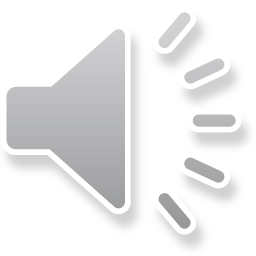 Feedback to Steve
This PP is under development (and probably will remain that way!)
All suggestions and corrections are openly solicited, and you are encouraged to share this PP with others for feedback.  Always reference the version you are commenting on.
A “sample” Nitrification plan has been developed as a guide.  You can use it as a template (but not required).
A Excel spreadsheet is available for generating the graphic.
Examples of typical nitrification plans would be great, especially examples of data analysis and tank-specific action plans
Thanks!   Steve		shubbs@coronaenv.com
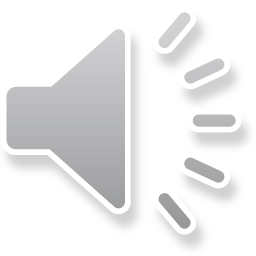